Исследование на национальном уровне по сравнению результатов закупок тест систем на ВИЧ-инфекцию, СD4, вирусную нагрузку и резистентность в Республике Казахстан.
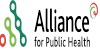 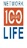 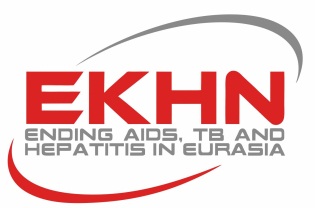 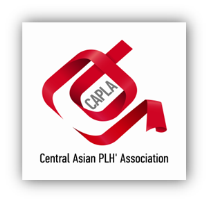 ОЮЛ «Центрально – Азиатская Ассоциация Людей, Живущих с ВИЧ»
Ежегодный прирост новых случаев за счёт городских жителей.

По РК для оказания медицинских услуг ЛЖВ, скрининга населения на ВИЧ и оказания услуг в ДК выделяется около 4 млрд. тенге.

При этом только для проведения тестирования на ВИЧ населения РК требуется около 5 млрд тенге. 

Наблюдается дефицит бюджета практически в 2 раза.
Предпосылки
При оценке в разрезе городских и сельских жителей, если среди городских жителей новые случаи ВИЧ инфекции, то среди сельских жителей старые случаи на более продвинутых стадиях.

При анализе структуры тестирования, наибольшая выявляемость среди КГН, контактных лиц ЛЖВ, среди лиц тестируемых по клиническим показаниям.

Среди остального контингента выявляемость очень низкая, при этом затратная.
Предпосылки
СД4 и ВН
Соблюдается кратность исследования: на СД4 у 74% ЛЖВ, на ВН у 68% ЛЖВ. 

Удельный вес проводимых исследований на СД4 достигает до 300%, при этом часть пациентов остаётся без обследования.
 
В первом квартале чаще всего тесты отсутствуют (выделение бюджета, проведение тендеров) и исследования не проводятся.

По ВН - удельный вес обследованных ниже и соблюдение кратности так же ниже ,чем на СД4.

В течение последних трёх лет, удельный вес проведённых исследований в данных регионах от планируемых не выше 7-40%.
Предпосылки
Анализ эпидемиологической ситуации

Мониторинговые тесты

Анализ нормативно-правовой базы в сфере закупок тестов

Процедура регистрации тест-систем и перечень зарегистрированных тест-систем

Анализ структуры закупок тест-систем в 2017-2018

Анализ информации о перебоях в предоставлении тест системах об отсутствии тест системы в РК на основании открытых источников

Основные выводы по результатам исследования

Разработка ключевых рекомендаций в следующих сферах
Структура исследования
Дефицит бюджета и нерациональное использование имеющихся средств.

В первую очередь Администрация центров СПИД закупает тест системы для проведения исследования на ВИЧ

Предпочтение отдаётся СД4, а не ВН, учитывая ценность результата и рекомендации ВОЗ по кратности проведения СД4 при дефиците бюджета.

На сегодняшний день в разных регионах РК закуп тест систем производится самостоятельно, что приводит к разной ценовой политике на одни и те же тест системы.
Выводы (предварительные)
Внести изменения в структуру тестирования на ВИЧ населения РК

Пересмотреть существующие тарифы ФОМС на оказание медицинских услуг ЛЖВ

Централизация закупа тест систем по опыту Украины, Белоруссии и России
Что можно сделать? (предварительные рекомендации)
Чубукова Любовь
Программный Специалист
ОЮЛ "Центрально - Азиатская Ассоциация Людей Живущих с ВИЧ" 
050057, Kazakhstan, Almaty
175/1 Auezov str., 6th floor
Office phone: + 7 (727) 225-78-38
Mobile: +7 705 571 17 25
Email: vorontsova.kz13@gmail.com 
http://capla.asia/
Спасибо за внимание!